MARKETINGCOMMUNICATIE / 18
MARKETINGCOMMUNICATIE-INSTRUMENTEN
Direct marketing en dialoogmarketing
begrippen
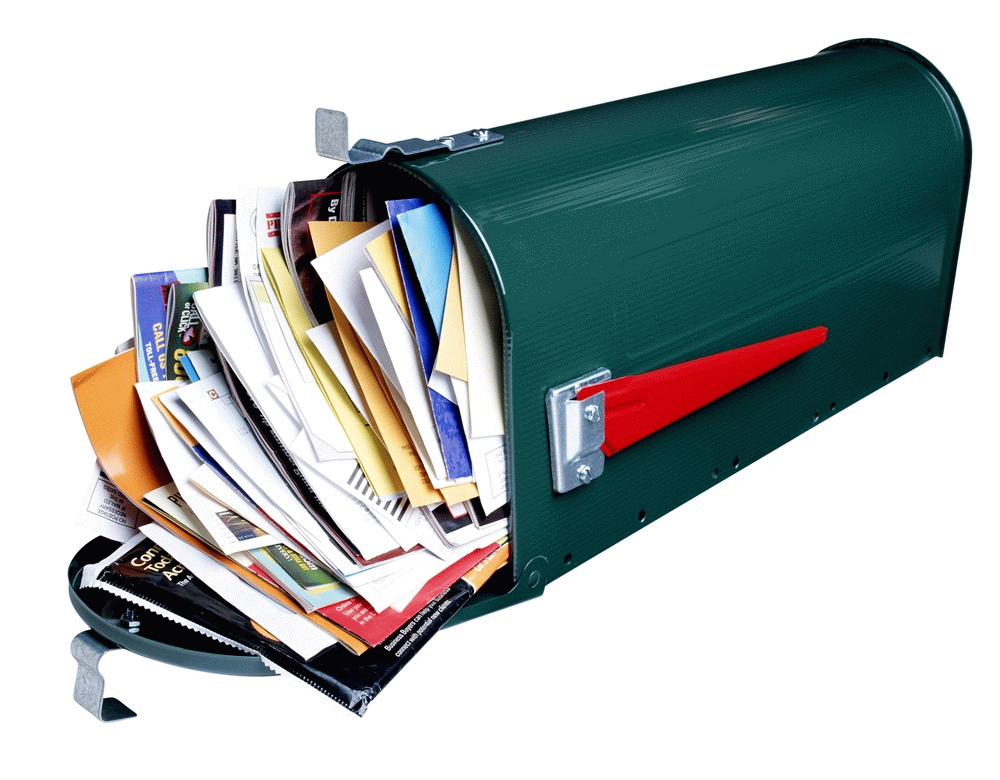 MARKETINGCOMMUNICATIE-INSTRUMENTEN
Direct marketing en dialoogmarketing
begrippen
MARKETINGCOMMUNICATIE-INSTRUMENTEN
Direct marketing en dialoogmarketing
begrippen
MARKETINGCOMMUNICATIE-INSTRUMENTEN
Direct marketing en dialoogmarketing
begrippen
MARKETINGCOMMUNICATIE-INSTRUMENTEN
Direct marketing en dialoogmarketing
geschiedenis
MARKETINGCOMMUNICATIE-INSTRUMENTEN
Direct marketing en dialoogmarketing
geschiedenis
MARKETINGCOMMUNICATIE-INSTRUMENTEN
Direct marketing en dialoogmarketing
geschiedenis
MARKETINGCOMMUNICATIE-INSTRUMENTEN
Direct marketing en dialoogmarketing
toepassingen
MARKETINGCOMMUNICATIE-INSTRUMENTEN
Direct marketing en dialoogmarketing
vormen
MARKETINGCOMMUNICATIE-INSTRUMENTEN
Direct marketing en dialoogmarketing
bijzondere aspecten
MARKETINGCOMMUNICATIE-INSTRUMENTEN
Direct marketing en dialoogmarketing
bijzondere aspecten
MARKETINGCOMMUNICATIE-INSTRUMENTEN
Direct marketing en dialoogmarketing
bijzondere aspecten
MARKETINGCOMMUNICATIE-INSTRUMENTEN
Direct marketing en dialoogmarketing
voordelen van de directe relatie
MARKETINGCOMMUNICATIE-INSTRUMENTEN
Direct marketing en dialoogmarketing
voordelen van de directe relatie
MARKETINGCOMMUNICATIE-INSTRUMENTEN
Direct marketing en dialoogmarketing
voordelen van de directe relatie
MARKETINGCOMMUNICATIE-INSTRUMENTEN
Direct marketing en dialoogmarketing
media en vormen
MARKETINGCOMMUNICATIE-INSTRUMENTEN
Direct marketing en dialoogmarketing
media en vormen
MARKETINGCOMMUNICATIE-INSTRUMENTEN
Direct marketing en dialoogmarketing
media en vormen
MARKETINGCOMMUNICATIE-INSTRUMENTEN
Direct marketing en dialoogmarketing
media en vormen
MARKETINGCOMMUNICATIE-INSTRUMENTEN
Direct marketing en dialoogmarketing
gegevensbestanden
MARKETINGCOMMUNICATIE-INSTRUMENTEN
Direct marketing en dialoogmarketing
gegevensbestanden
MARKETINGCOMMUNICATIE-INSTRUMENTEN
Direct marketing en dialoogmarketing
financiële aspecten
MARKETINGCOMMUNICATIE-INSTRUMENTEN
Direct marketing en dialoogmarketing
financiële aspecten